Открытое занятие/мероприятие
Семинар 26 октября 2021 года
Алгоритм подготовки открытого занятия (Продолжительность занятия -  45 мин.)
Год обучения, возраст детей (для наилучшей демонстрации уровня обученности учащихся)
Определение темы ОЗ (наиболее выигрышная тема)
Выбор формы занятия (групповая, индивидуальная)
 Составление плана открытого занятия
Подбор дидактического, раздаточного материала для занятия
Организационная работа (настрой детей, работа 
с родителями и пр.)
Анализ и самоанализ открытого занятия
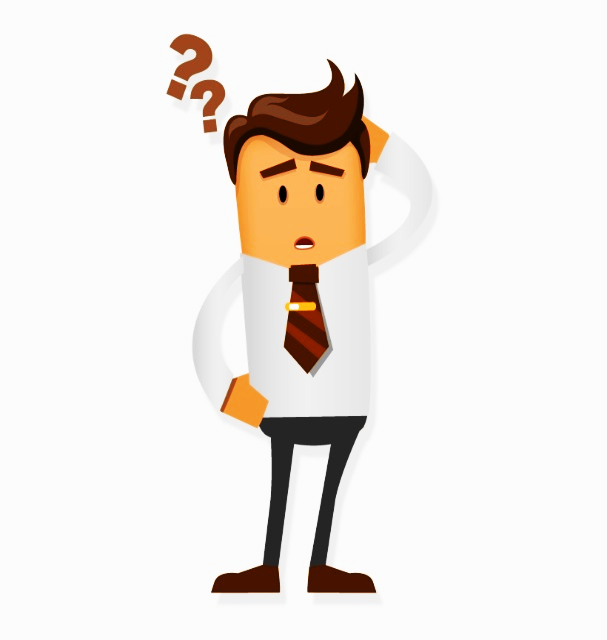 План открытого занятияТеоретическая часть
Тема занятия:  ясная, определенная (для конкретного занятия)
Цель занятия: достижимая на данном конкретном занятии, не является целью программы
План открытого занятияПрактическая часть. Этапы занятия
Полезные советы
1. При составлении плана ОЗ начните с практической части содержания занятия
5. Будьте последовательны в своих действиях
2. Разнообразьте формы занятия
6. Следите за хронометражем занятия
3. Используйте дидактический, иллюстрационный материал
7. Не забывайте следить за дисциплиной
4. Дифференцированный подход (уделите внимание каждому ребенку)
8. Продемонстрируйте результат (куплет песни, изделие, рисунок и пр.)
Сценарный план открытого мероприятияТеоретическая часть
Тема мероприятия 
Цель проведения открытого мероприятия
Задачи проведения открытого мероприятия
Ожидаемые результаты проведения открытого мероприятия
 
 Предварительная работа организатора  с участниками мероприятия (оформляется при необходимости)
Содержание работы		Сроки осуществления		Ответственный
 
  Подготовительная работа организатора(ов) мероприятия

  
Содержание работы		Сроки осуществления		Ответственный
Сценарный план открытого мероприятия
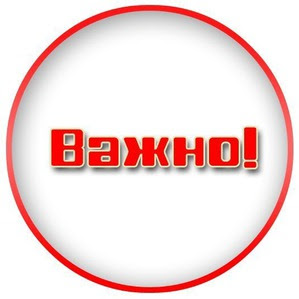 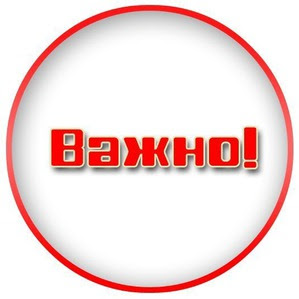 Полезные советы
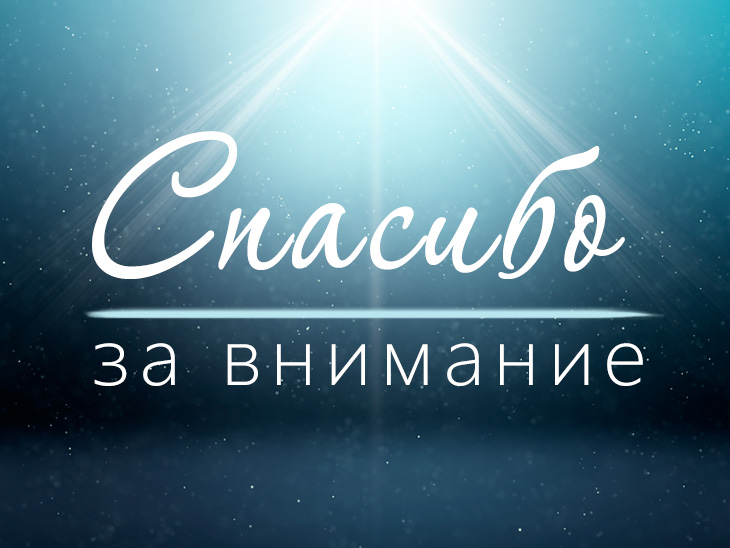 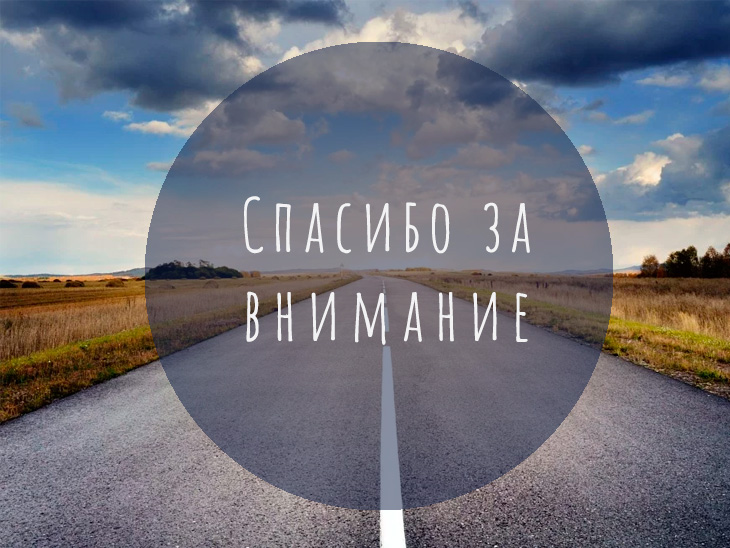